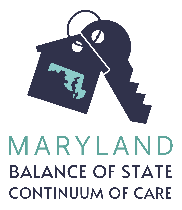 From Homeless to Housed: Coordinated Entry Flowchart

Southern Maryland LHC
PATH
Three Oaks
DSS
Access sites
Agency assessment to capture HUD data elements
ROI for HMIS
ROI for HMIS
VI-SPDAT
Assessment
Coordinator maintains BNL on a Google doc (includes all three counties)
BNL uses VI-SPDAT score to prioritize
Each county has case conferencing meetings once or twice a month
Prioritization
Sara will refer client from BNL for PSH vacancy
Referral
December 2022
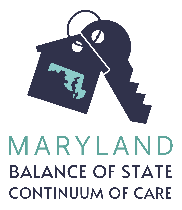 From Homeless to Housed: Coordinated Entry Flowchart

Southern Maryland LHC
Access
Assessment
Prioritization
Referral
Day Center/Drop-In*
Assessors
By Name List
PSH Providers*
Case Conferencing
RRH Providers*
Mainstream Providers*
TH Providers*
Street Outreach*
Emergency Shelter*
Catholic Charities
Haven of Hope
Shelter + Care
Three Oaks
Three Oaks
Dept. of Social Services
The CoC Coordinator maintains the By-Name List (BNL) in a Google Doc
The BNL is by VI-SPDAT score (low to high) and includes all three counties
Clients are not prioritized for referral to RRH
Angel’s Watch
Lifestyles
Project ECHO
Safe Harbor
Safe Nights/Warm Nights
The Mission
Three Oaks
Lifestyles
Three Oaks + SSVF
HOPWA
HUD VASH
SAFAH Vouchers
Housing Authority of Southern Maryland County
On Our Own
Lifestyles
Beacon of Hope
Each County has an IDT (interdisciplinary team) meeting. 
Calvert & Charles IDT meetings are held once a month; St Mary’s IDT meetings are held twice a month.
Fuller House (Men)
Gayle’s House
Martha’s Place
Poiema
Project ECHO
PATH (SmCM)
Lifestyles
On Our Own
Three Oaks
Project ECHO
Dept. of Social Services
Health Dept.
LBHA
*List may not be exhaustive
Points of Contact: Case Conferencing Lead - Sara + TBD		 BNL Manager - Sara + TBD	 CE LHC/DCHD Liaison - Sara + TBD
SSM – Self Sufficiency Matrix 	PSH – Permanent Supportive Housing 	RRH – Rapid Rehousing 		TH – Transitional Housing
December 2022
[Speaker Notes: List of providers/ CE roles ****Double Check providers with Carolyn]
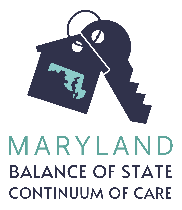 From Homeless to Housed: Coordinated Entry Key Considerations

Southern Maryland LHC
Access
There is great variation between the assessor agencies (Three Oaks and DSS in each of the three counties comprising the Southern Maryland LHC) regarding how the CE  assessment is administered (i.e. via drop-in, by appointment, via telephone, through outreach). The LHC should work collaboratively to standardize the assessment approach utilized by assessing agencies to ensure that assessment is truly accessible and the client experience is the same regardless of the assessing agency they engage with. The LHC is urged to proactively recruit people with lived experience for input throughout the redesign and implementation of the updated assessment approach, adequately compensating them for their time and contributions. 

In listing locations that persons experiencing homelessness show up to request services, the Southern Maryland community identified several agencies/organizations that are not presently access points (i.e. The Cove, libraries, recovery houses, faith-based organizations, mental health service providers). Consider building partnerships with these agencies/organizations to ensure persons experiencing homelessness are provided appropriate linkage to the coordinated entry system and other resources to meet their needs when they show up to these locations. 

Many outreach providers in the three counties are not currently using HMIS to record their engagement with people experiencing homelessness. HMIS can be an especially useful platform for communicating the needs and status changes of the unsheltered population between providers in the LHCs wide geographic area, helping foster improved coordination of services among several other benefits. Work in collaboration with CoC Leadership and the HMIS Lead to develop strategies to persuade partner agencies to participate in HMIS, offering workshops and sharing information about the benefits of HMIS, incentivizing its use when possible, and providing technical support to assist these organizations with integrating their current databases with HMIS.
December 2022
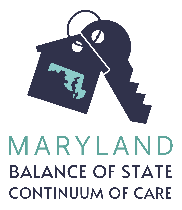 From Homeless to Housed: Coordinated Entry Key Considerations

Southern Maryland LHC
Access
The Southern Maryland community identified transportation as a barrier to access for people experiencing homelessness. The LHC is urged to devise strategies for improving transportation access, such as leveraging supportive services funds or other funding streams to purchase vans and authorizing outreach workers to provide transportation to clients.

Consider developing relationships/partnerships with agencies that serve marginalized populations, including those that provide resources/services to people of color, elderly, LGBTQ+, persons with disabilities, etc to ensure these groups have access to homeless services.
December 2022
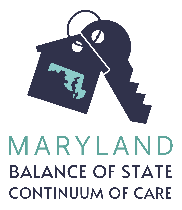 From Homeless to Housed: Coordinated Entry Key Considerations

Southern Maryland LHC
Assessment
Currently most assessors are using the Vi-SPDAT assessment tool. When the MD BoS CoC Coordinated Entry process goes into effect (tentatively in Spring 2023), all accessing agencies will use a standardized assessment tool, the Self-Sufficiency Matrix (SSM), to determine client needs and vulnerability. All assessors will be required to complete mandatory assessor training. Further, the client assessment experience will be the same no matter which assessor site they present at. Ensure that all assessment sites follow a similar protocol to eliminate variation in the assessment process from one assessor site to another and to ensure the client experience is the same or similar no matter which access point they initially engage. 

Consider the extent to which current assessors reflect the population they are serving based on demographics. Hiring assessors from diverse backgrounds may help ensure clients feel comfortable engaging with assessors and discussing their vulnerabilities. 

Homeless services providers reported that only approximately 10% of assessed clients have the documentation necessary to secure housing (i.e. identification, birth certificates, social security cards) at the time of assessment. Develop relationships with vital record agencies, including the local Social Security Administration office, to streamline access to vital records for persons experiencing homelessness.
December 2022
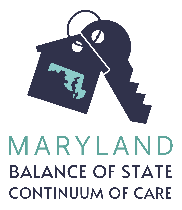 From Homeless to Housed: Coordinated Entry Key Considerations

Southern Maryland LHC
Assessment
The Southern Maryland LHC reported that following assessment, it is the responsibility of the participant to check in with the assessing agency periodically to request updates on their referral status. The Southern Maryland LHC is encouraged to come together to problem solve and develop an improved process for tracking and notifying participants of updates to their referral status. 

Develop a universal resource packet that all providers can share with people experiencing homelessness to ensure everyone has access to the same information and standardized the client experience. The resource packet should be updated regularly to ensure the information therein is accurate. 

The community reported that people are added to the By-Name List after third party verification, referral, and a VI-SPDAT assessment. If the person is currently experiencing homelessness, consider adding them to the BNL the same day that they complete the assessment with a self certification form and obtaining third party documentation at a later date (if necessary). Review HUD documentation requirements and FAQ 2872 for documentation requirements for people experiencing chronic homelessness.
December 2022
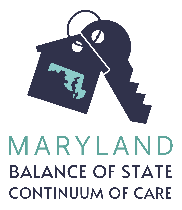 From Homeless to Housed: Coordinated Entry Key Considerations

Southern Maryland LHC
Prioritization
Case conferencing: Each County has an IDT (interdisciplinary team) meeting. Calvert & Charles IDT meetings are held once a month; St Mary’s IDT meetings are held twice a month. Consider whether the present case conferencing structure is aligned with the prioritization order established by the BoS and make adjustments to ensure the highest prioritized households are being referred to housing. Case conferences may take various forms, but generally constitute any meetings of coordinated entry staff from multiple projects and agencies to discuss cases, resolve barriers to housing, and make decisions about priority, eligibility, enrollment, termination, and appeal. Consider whether case conferencing should include representatives from agencies serving all three counties.

Currently clients eligible for RRH are not prioritized based on vulnerability and are referred to RRH programs on a first-come, first-served basis as program vacancies become available. Going forward households should be prioritized and referred for RRH based on the MD Bos Prioritization Order, as prescribed in the next slide. 

In the future the BNL will be pulled directly from HMIS and will be sortable based on a number of factors including SSM score, chronic homeless status, disability status, and length of time homeless. See next slide for MD BoS CoC Prioritization Order. 

Clients that have made no contact with the CoC in 90 days are considered inactive and should be removed from the BNL. This is consistent with MD BoS CoC policy, which states that participants who are not located and have not received any CoC services within the previous 90 days, as documented in HMIS will be moved from active to inactive status. Participants making contact with the system, once moved to the inactive list, will be immediately reinstated to active.  Intake staff will complete an updated assessment (re-assessment policy will be established by the CE workgroup).
December 2022
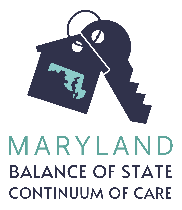 From Homeless to Housed: Coordinated Entry Key Considerations

Southern Maryland LHC
Prioritization
The MD BoS CoC has adopted the following prioritization order for CoC housing programs: 
1. Chronically homeless individuals and families with the longest history of homelessness and with the most severe service needs, as established in the SSM.    
2. Chronically homeless individuals and families with the longest history of homelessness but without severe service needs. 
3. Chronically homeless individuals and families with the most severe service needs. 
4. All other chronically homeless individuals and families not already included in priorities 1 through 3.  
5. Homeless individuals and families who are not chronically homeless but do have a disability and severe service needs. 
6. Homeless individuals and families who are not chronically homeless but do have a disability and a long period of continuous or episodic homelessness.  
7. Homeless individuals and families who are not chronically homeless but do have a disability and are coming from places not meant for human habitation, Safe Havens, or emergency shelters.  
8. Homeless individuals and families who are not chronically homeless but have a disability and are coming from transitional housing.  
Tie Breaker—When two households in the same priority are scored equally on the Prioritized List, the following tiebreakers will be used in this order:  
longest length of homelessness 
higher level of vulnerability 
date of assessment 


Source: MD BoS CoC Coordinated Entry Policy & Procedures
December 2022
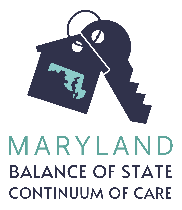 From Homeless to Housed: Coordinated Entry Key Considerations

Southern Maryland LHC
Referral
The community reported that the Catholic Charities PSH program does not take referrals from the By Name List.  If this program receives Continuum of Care funding, it must receive all referrals through CE to be compliant with HUD requirements.

Housing providers reported challenges with locating affordable housing units and landlords willing to accept tenants with certain criminal backgrounds, poor credit, and/or history of evictions. LHCs are encouraged to develop landlord engagement programs at the local level to develop relationships with landlords and educate them on the benefits of housing households through a CoC-funded housing program.
 
PSH providers are reminded that clients can be accepted into PSH programs without proof of disability at the time of enrollment. The MD BoS CoC Verification of Disability form can be accepted in lieu of a copy of a recent Supplemental Security Income (SSI) or Social Security Disability Insurance (SSDI) award letter or other written disability verification from the Social Security Administration. Additionally, disability verification can be provided on the health provider’s letterhead if all required information is included.

When PSH is not available, a RRH referral may be appropriate for PSH-eligible households. PSH-eligible households receiving RRH maintain their homeless status for the purpose of eligibility for other permanent housing programs, such as HUD-VASH and CoC-funded permanent supportive housing (so long as they meet any other additional eligibility criteria for these programs). RRH can be used as a bridge to PSH, however this determination should be made through case conferencing and with the understanding that these households may need to be transitioned into PSH as their RRH subsidy draws to an end.
December 2022
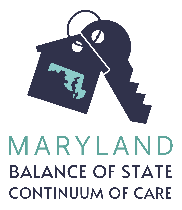 From Homeless to Housed: Coordinated Entry Resources

Southern Maryland LHC
Balance of State Coordinated Entry Policy & Procedures - all Local Homelessness Coalitions must implement Coordinated Entry according to these standards 
Coordinated Entry Staff Roles Overview - describes the different roles the CoC Lead Agency (DHCD), Local Homelessness Coalitions, and TeamHMIS carry out in implementing Coordinated Entry

HUD CoC Program Interim Rule - The Continuum of Care (CoC) Program interim rule focuses on regulatory implementation of the CoC Program, including the CoC planning process. The CoC Program was created through the McKinney-Vento Homeless Assistance Act As Amended by S.896 Homeless Emergency Assistance and Rapid Transition to Housing (HEARTH) Act of 2009.

Chronic Homeless Final Rule -  This final rule establishes the definition of “chronically homeless” that will be used in the U.S. Department of Housing and Urban Development's (HUD's) Continuum of Care (CoC) Program, and in the Consolidated Submissions for Community Planning and Development (CPD) Programs. Visit this CoC FAQ for more information.

Coordinated Entry Core Elements - This Guidebook is designed to help CoCs understand the core components of coordinated entry by outlining what HUD requires, plan and implement a coordinated entry process appropriate to their needs, resources, and the vision of the CoC’s membership and consider implementing additional elements beyond basic requirements
December 2022